Nocona, TexasAugust 13, 2022
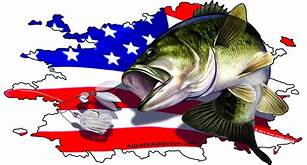 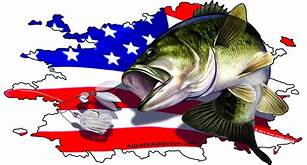 TEAM			# OF FISH		BIG BASS		WEIGHT			POINTS
T. REDDING (2ND SUB)/C. YOUNG	5		8.50		22.45			75.45
T. WILLIAMSON/K.C. JOINER		5		5.17		19.30			70.30
K. BUTLER/K. BUTLER		5		3.77		14.08			64.08
G. GREEN/M. REEVES		5		4.78		10.83			59.83
L. LANKFORD/M. LANKFORD		5		5.08		10.72			58.72
J. FRYE/C. PEET		3		4.32		  9.30			55.30
M. MICHELSON/T. MICHELSON (2ND SUB)	2		1.39		  2.84			47.84
J. MARTINEZ/M. ELKINS (1ST SUB)	2		1.45		  2.66			46.66
V. POWERS/T. POWERS		1		1.37		  1.37			44.37
BOYD/J. COATS		DNF		0.00		  0.00			  1.00
R. ARNHART/G. ARNHART		DNF		0.00		  0.00			  1.00
K. DAVENPORT/T. DAVENPORT	DNF		0.00		  0.00			  1.00

2ND SUB FOR S. LEAF
2nd SUB FOR C. GOODWIN